স্বাগতম
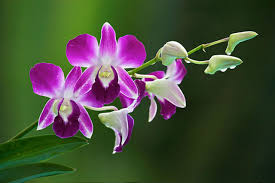 শিক্ষক পরিচিতি
ড. মোঃ আকতারুল ইসলাম
প্রভাষক (জীববিজ্ঞান)
চৌরাপাড়া ফাযিল মাদ্রাসা
নিয়ামতপুর, নওগাঁ।
aktarul944@gmail.com
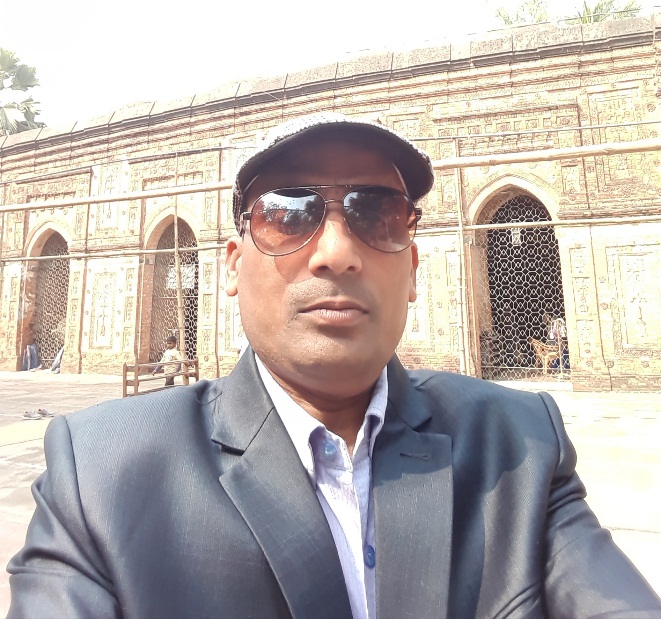 পাঠ পরিচিতি
শ্রেণি-একাদশ-দ্বাদশ
বিষয়-জীববিজ্ঞান
অধ্যায়-অষ্টম
সময়ঃ ৫০ মিনিট
চিত্রগুলি লক্ষ্য কর
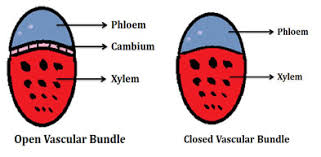 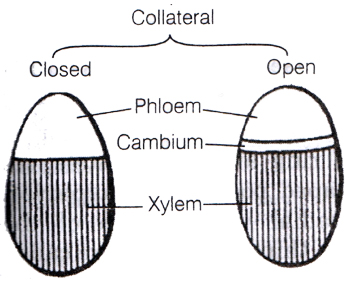 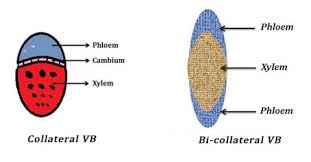 পরিবহন   টিস্যুর প্রকারভেদ
এই পাঠ শেষে শিক্ষার্থীরা---১।পরিবহন   টিস্যুগুচ্ছ সম্পর্কে জানতে পারবে।                                                                                                   ২।পরিবহন   টিস্যুগুচ্ছের  প্রকারভেদ আলোচনা করতে পারবে।                                                                                                                                          ৩।পরিবহন   টিস্যুগুচ্ছের  কাজ বর্ণনা করতে পারবে।
পরিবহন   টিস্যুর পরিচিতি
জাইলেম ও ফ্লোয়েম টিস্যু- গুচ্ছকে ভাস্কুলার বাণ্ডল বলে                                        
কাণ্ডের  জাইলেম ও ফ্লোয়েম টিস্যু একই ব্যাসার্ধে থাকে                                         
মূলের জাইলেম ও ফ্লোয়েম টিস্যু  পৃথক ব্যাসার্ধে  থাকে         
উদ্ভিদদেহে খাদ্যের কাচাঁমাল( পানি,খনিজ লবণ) ও তৈরিকৃত খাদ্য পরিবহন করা
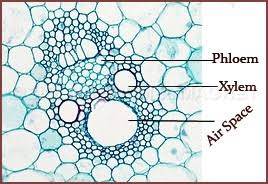 একক কাজ
১।কান্ডের জাইলেম টিস্যু কোথায় থাকে?
২।মূলের ফ্লোয়েম টিস্যু কোথায় থাকে?
প্রকারভেদ
ভাস্কুলার বান্ডল
কেন্দ্রিক
অরীয়
সংযুক্ত
সমপার্শ্বীয়
সমদ্বিপার্শ্বীয়
জাইলেমকেন্দ্রিক
ফ্লোয়েম কেন্দ্রিক
বদ্ধ
মুক্ত
সংযুক্ত (Conjoint)
জাইলেম ও ফ্লোয়েম গুচ্ছ একই ব্যাসার্ধ বরাবর থাকে                                            
সংযুক্ত ভাস্কুলার বাণ্ডলকে দুই ভাগে ভাগ করা হয় ;                                                                                                ক)সমপার্শ্বীয়(Collateral)                                                                    খ)সমদ্বিপার্শ্বীয়(Bicollateral)
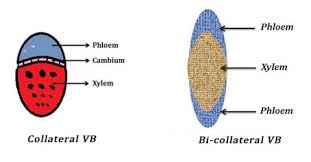 দলীয় কাজ
ক)সংযুক্ত ভাস্কুলার বান্ডিল কত প্রকার ও কি ? কি?
খ) কেন্দ্রিক ভাস্কুলার বান্ডিল কত প্রকার ও কি ? কি?
সমপার্শ্বীয় (Collateral)
একগুচ্ছ জাইলেম ও একগুচ্ছ ফ্লোয়েম থাকে                                                         
কাণ্ডের ফ্লোয়েম বাইরের দিকে এবং জাইলেম ভিতরের দিকে থাকে                                  
পাতায় জাইলেম উর্দ্ধত্বকের দিকে এবং ফ্লোয়েম নিম্নত্বকের দিকে থাকে                                            
উদাঃ- পুষ্পক উদ্ভিদের কাণ্ড
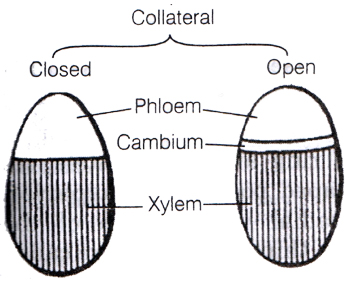 মুক্তসমপার্শ্বীয়                                                (Open Collateral)
বদ্ধসমপার্শ্বীয়                                                         ( Closed Collateral)
জাইলেম ও  ফ্লোয়েমের মাঝখানে ক্যাম্বিয়াম থাকে                                              
উদাঃ- দ্বিবীজপত্রী উদ্ভিদ ও নগ্নবীজী উদ্ভিদের কাণ্ডের ভাস্কুলার বান্ডল
জাইলেম  ও  ফ্লোয়েমের মাঝখানে ক্যাম্বিয়াম থাকে না।                                                    
উদাঃ-পাতায় এবং একবীজপত্রী উদ্ভিদের কাণ্ডের ভাস্কুলার বাণ্ডল
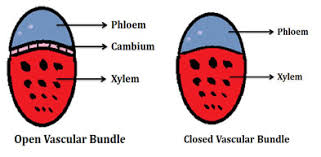 সমদ্বিপার্শ্বীয় (Bicollateral)
একগুচ্ছ জাইলেম ,দ্বিগুচ্ছ ক্যাম্বিয়াম ও দ্বিগুচ্ছ ফ্লোয়েম থাকে                                
জাইলেমের উপরে ও নিচে ফ্লোয়েম থাকে                                                         
জাইলেমের উভয় পাশে ক্যাম্বিয়াম  থাকে    
সমদ্বিপার্শ্বীয়  ভাস্কুলার বাণ্ডল সব সময়ই মুক্ত
উদাঃ- লাউ ,কুমড়া উদ্ভিদের কাণ্ড
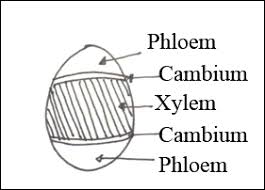 অরীয় (Radial)
জাইলেম ও ফ্লোয়েম ভিন্ন ভিন্ন বাণ্ডলের সৃষ্টি  করে                                          
জাইলেম ও ফ্লোয়েম গুচ্ছ ভিন্ন ভিন্ন ব্যাসার্ধ বরাবর থাকে                                         
উদাঃ- একবীজপত্রী ও দ্বিবীজপত্রী উদ্ভিদের মূল
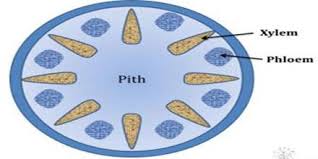 কেন্দ্রিক (Concentric)
জাইলেম ও ফ্লোয়েমের  মধ্যে যে কোন একটি কেন্দ্রে থাকে, অন্যটি তাকে চারদিক থেকে ঘিরে রাখে                                                                                             
এক্ষেত্রে ব্যাসার্ধের কোনো সম্পর্ক নেই                                                                  
জাইলেম ও ফ্লোয়েমের  মাঝখানে ক্যাম্বিয়াম থাকে না                                                 
উদাঃ-টেরিডোফাইটা উদ্ভিদ
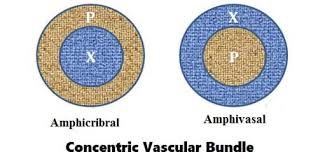 (1)জাইলেমকেন্দ্রিক (Hadrocentric)
(2)ফ্লোয়েমকেন্দ্রিক    (Leptocentric)
জাইলেম কেন্দ্রে থাকে এবং জাইলেমকে ঘিরে ফ্লোয়েম অবস্থান করে                                
উদাঃ- Pteris, Lycopodium উদ্ভিদের ভাস্কুলার বাণ্ডল
ফ্লোয়েম  কেন্দ্রে থাকে এবং ফ্লোয়েমকে ঘিরে জাইলেম অবস্থান করে 
উদাঃ- Dracaena উদ্ভিদের ভাস্কুলার বাণ্ডল
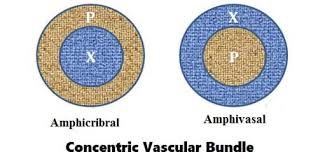 পরিবহন   টিস্যুর কাজ
বাড়ির কাজ
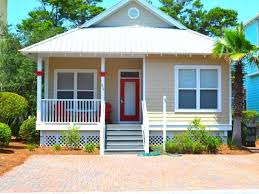 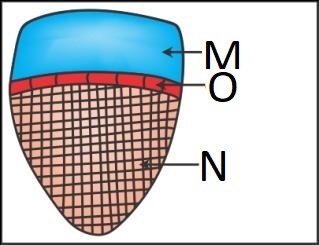 ক) ক্যাম্বিয়াম কী?
খ)উদ্ভিদের বিভিন্ন অংশে জাইলেমের অবস্থান কিরূপ –ব্যাখ্যা কর।
গ)উদ্দীপকের M,N ও O এর কাজ বর্ণনা কর।
ঘ)উদ্দীপকের M ও N এর অবস্থান ভিত্তিক শ্রেণিবিন্যাস চিত্র সহ বর্ননা কর।
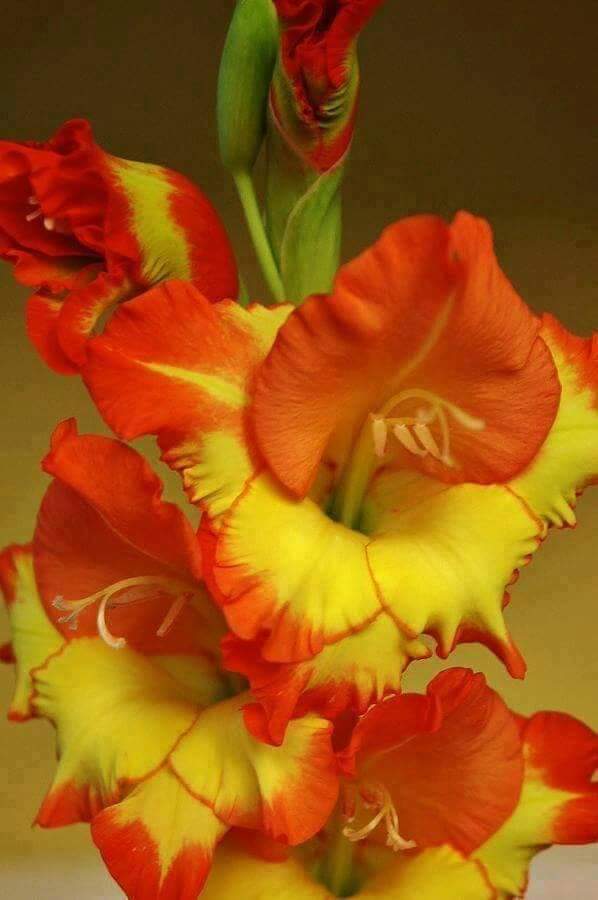 ধন্যবাদ